PRINCIPLES OF MACROECONOMICS 2e
Chapter 9 Inflation
PowerPoint Image Slideshow
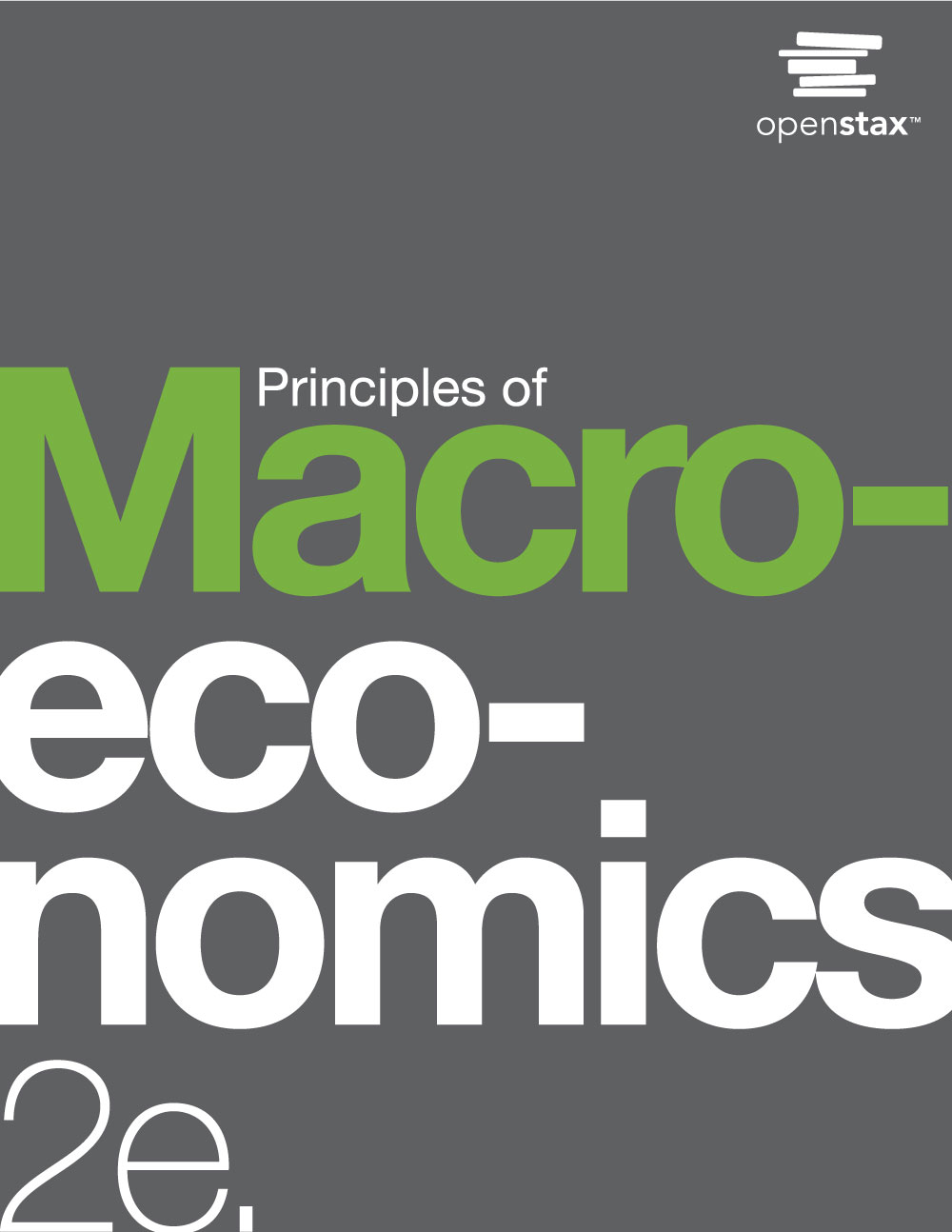 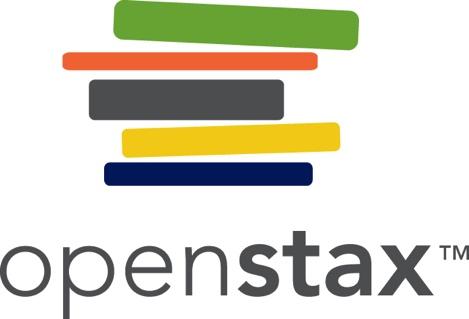 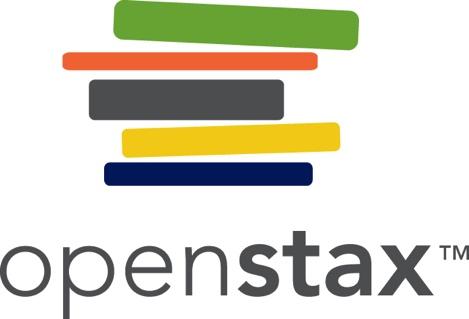 CH.9 OUTLINE
9.1: Tracking Inflation
9.2: How to Measure Changes in the Cost of 
       Living
9.3: How the U.S. and Other Countries 
       Experience Inflation
9.4: The Confusion Over Inflation
9.5: Indexing and Its Limitations
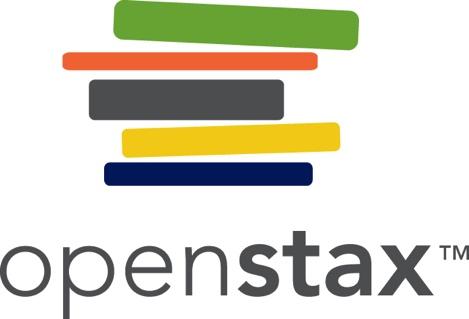 Big Bucks in Zimbabwe
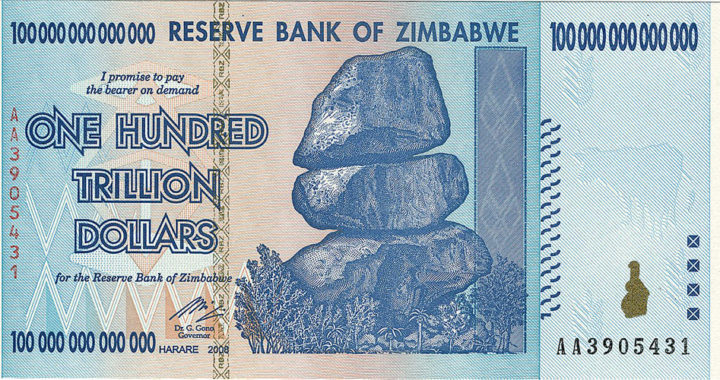 This bill was worth 100 trillion Zimbabwean dollars when issued in 2008. 
Unfortunately, they were worth only about 40 U.S. cents in 2015 when the government abandoned the local currency, and allowed the use of several foreign currencies, including the U.S. dollar
On 24 June 2019, the Reserve Bank of Zimbabwe abolished the multiple currency system and replaced it with a new Zimbabwe RTGS Dollar. Unfortunately, though, rapid inflation has continued, and at this moment (1/30/2020) 1 USD = 362 ZWD
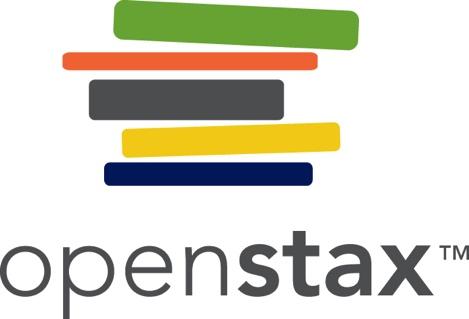 9.1 Tracking Inflation
Inflation - an ongoing rise in the general level of prices in an entire economy.
Inflation does not refer to a change in relative (individual) prices.

Basket of goods and services - a hypothetical group of different items, with specified quantities of each one meant to represent a “typical” set of consumer purchases.
Used to calculate the price level, by looking at how the prices of those items change over time.
Computed using a weighted average.
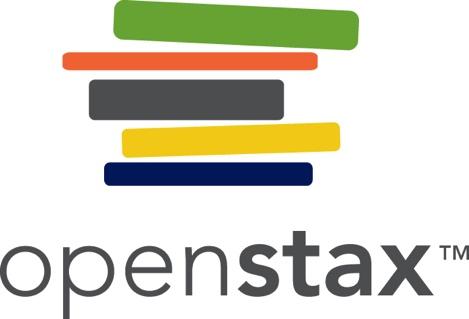 Index Numbers
Index number - a unit-free number derived from the price level over a number of years, which makes computing inflation rates easier, since the index number has values around 100.
no dollar signs or other units attached.

Base year - arbitrary year whose value as an index number economists define as 100. Generally is the year for which the quantity weights are chosen.

Indexing allows easier eyeballing of the inflation numbers between different years.

Inflation Calculation:

(Level in new year - Level in prior year)  x 100  =  Percentage change
  	  Level in prior year
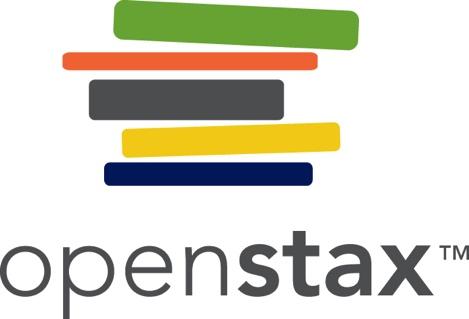 9.1 Tracking Inflation
Calculating an Annual Rate of Inflation
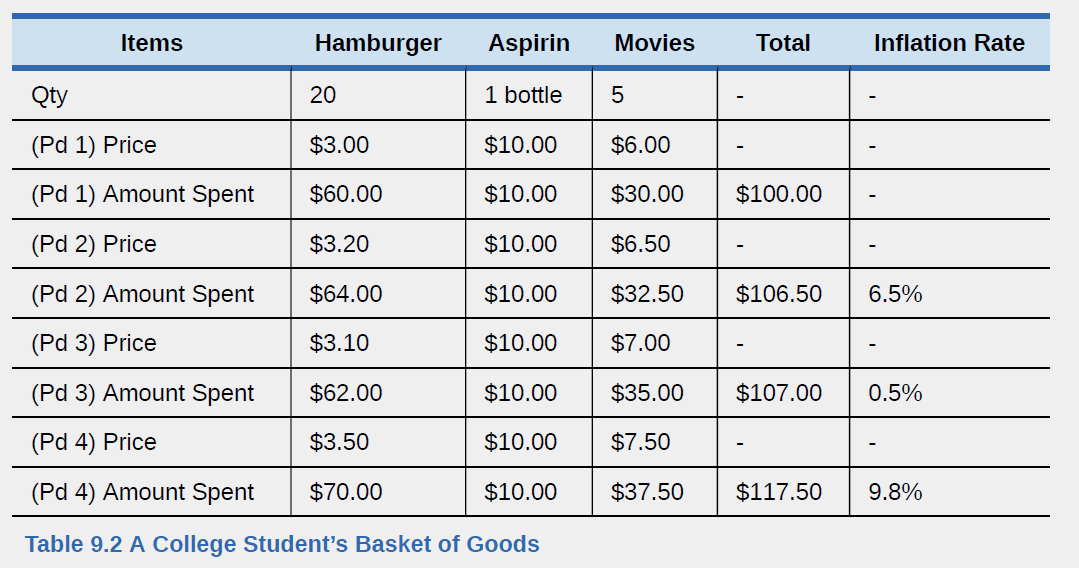 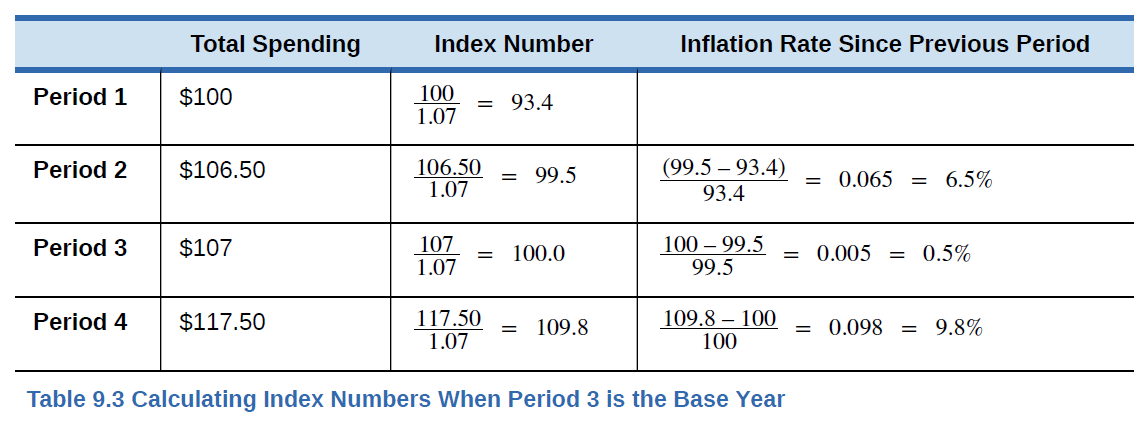 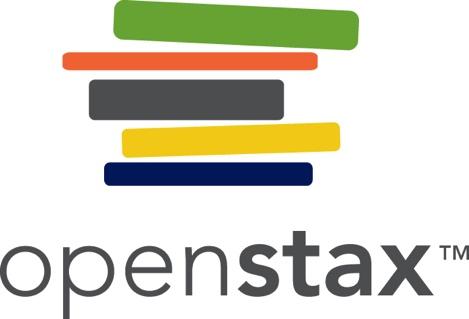 9.2 How to Measure Changes in the 
Cost of Living
Consumer Price Index (CPI) - a measure of inflation that U.S. government statisticians calculate based on the price level from a fixed basket of goods and services that represents the average consumer's purchases.
Change in fixed basket of goods and services vs. change in cost of living

Substitution bias - an inflation rate calculated using a fixed basket of goods [from the past] over time tends to overstate the true rise in the cost of living, because it does not take into account that the person can substitute away from goods whose prices rise considerably.

Quality/new goods bias - inflation calculated using a fixed basket of goods over time tends to overstate the true rise in cost of living, because it does not account for improvements in the quality of existing goods or the invention of new goods.
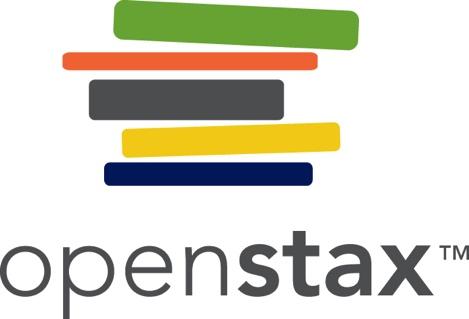 The Weighting of CPI Components
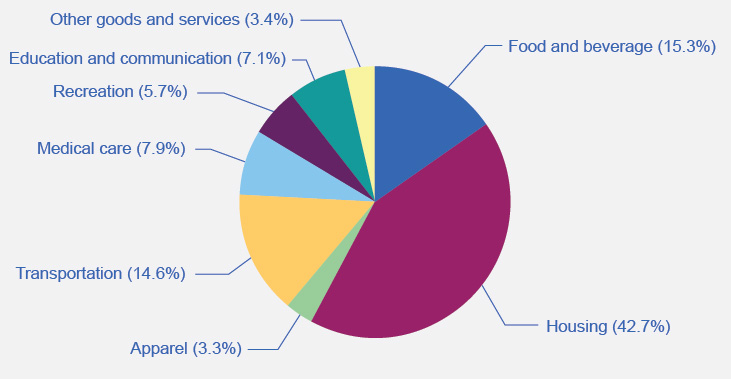 Of the eight categories used to generate the Consumer Price Index, housing is the highest at 42.7%. 
The next highest category, food and beverage at 15.3%, is less than half the size of housing. 
Other goods and services, and apparel, are the lowest at 3.4% and 3.3%, respectively. (Source: www.bls.gov/cpi)
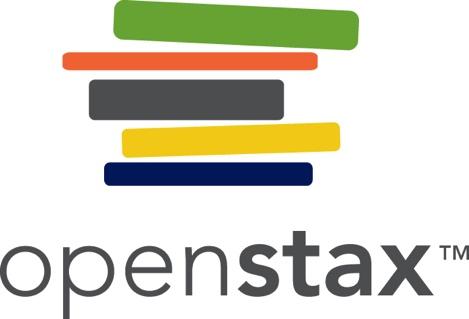 The CPI and Core Inflation Index
Core inflation index - takes the CPI and excludes volatile economic variables, like energy and food prices.
Economists can have a better sense of the underlying trends in prices that affect the cost of living.
A preferred gauge from which to make important government policy changes.
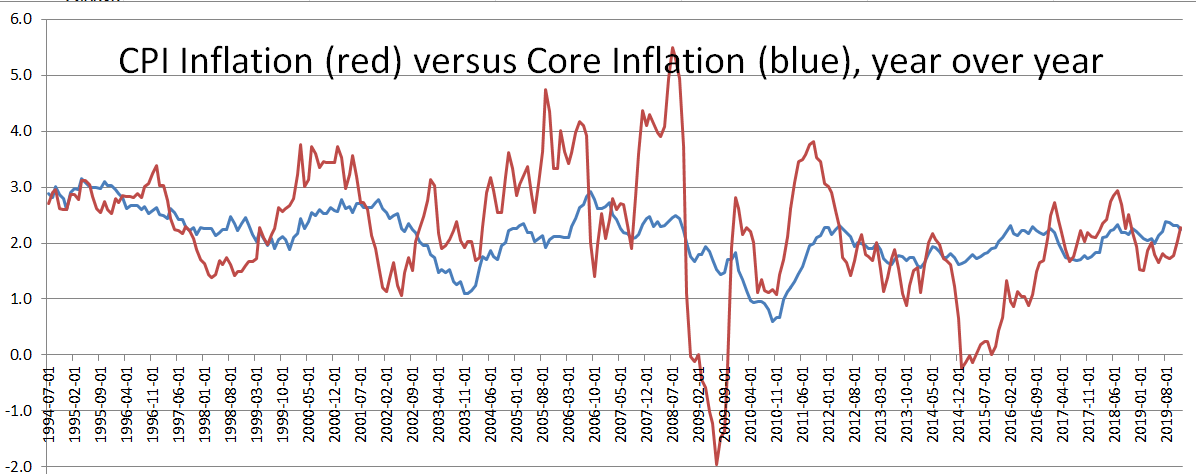 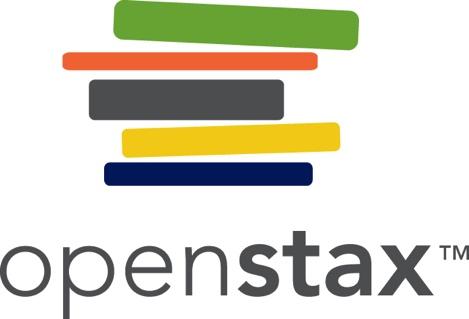 Practical Solutions for the Substitution
and the Quality/New Goods Biases
To allow for some substitution between goods, the Bureau of Labor Statistics uses alternative mathematical methods for calculating the CPI.

Updates the basket of goods behind the CPI more frequently, so that it can include new and improved goods more rapidly.

The substitution bias and quality/new goods bias has been somewhat reduced.

The rise in the CPI most likely overstates the true rise in inflation by only about 0.5% per year.
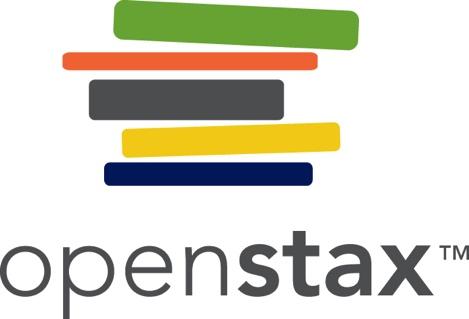 Additional Price Indices
Producer Price Index (PPI) - a measure of inflation based on prices paid for supplies and inputs by producers of goods and services.
Different industries, commodities, and stages of processing.

International Price Index - a measure of inflation based on the prices of merchandise that are exported or imported.

Employment Cost Index - a measure of inflation based on wages paid in the labor market.

GDP deflator - a measure of inflation based on the prices of all the GDP components (consumption, investment, government, exports minus imports).
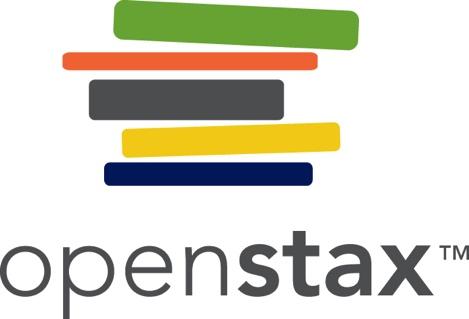 9.3 How the U.S. and Other Countries Experience Inflation
Notable waves of U.S. inflation:
after World War I 
after World War II
the 1970s

Deflation - severe negative inflation.
when most prices in the economy are falling.

Notable periods of U.S. deflation:
following the 1920-21 recession 
the Great Depression of the 1930s

Hyperinflation - an outburst of high inflation that often occurs (although not exclusively) when economies shift from a controlled economy to a market-oriented economy
The closest the United States has ever reached hyperinflation was during the 1860–1865 Civil War, in the Confederate states.
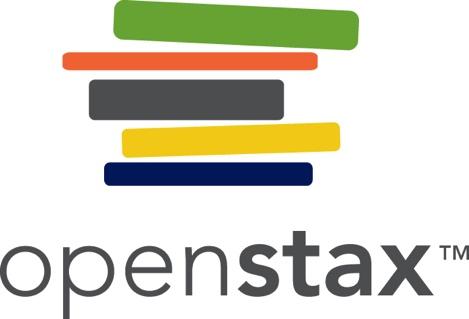 U.S. Price Level and Inflation Rates
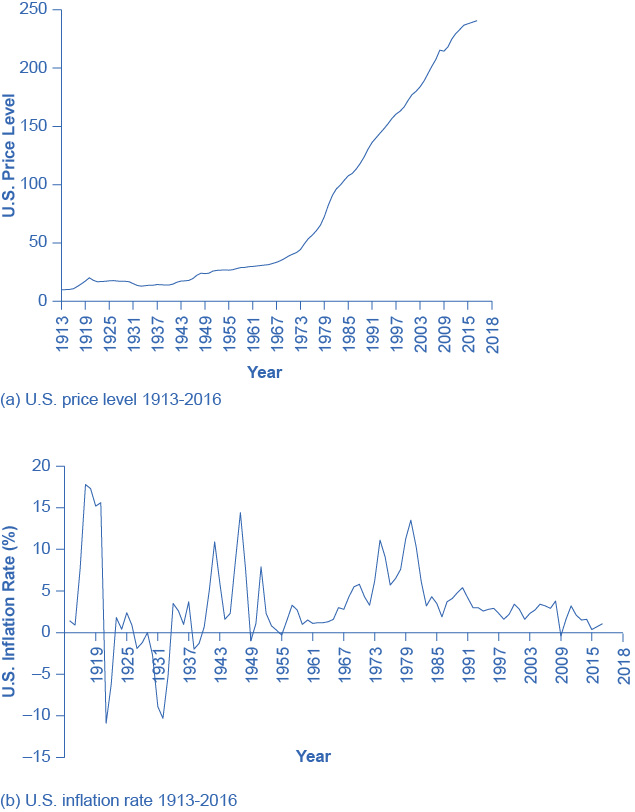 The U.S. price level rose relatively little over the first half of the twentieth century.  Afterwards, it gradually increases until about 1973, then increases more rapidly through the remainder of the 1970s and beyond, with periodic dips, until 2016, when it reached around 240.
In 1916, the graph starts out with inflation at almost 8%, jumps to about 17% in 1917, drops drastically to close to –11% in 1921, goes up and down periodically, with peaks in the 1940s and the 1970s, until settling to around 1.3% in 2016.
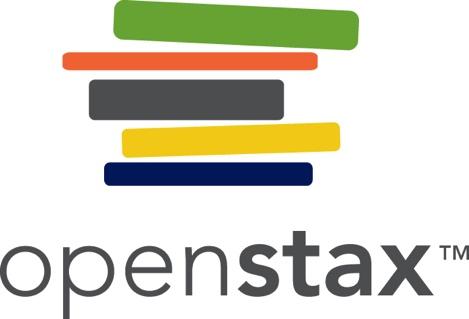 Countries with Relatively Low Inflation 
Rates, 1960–2016
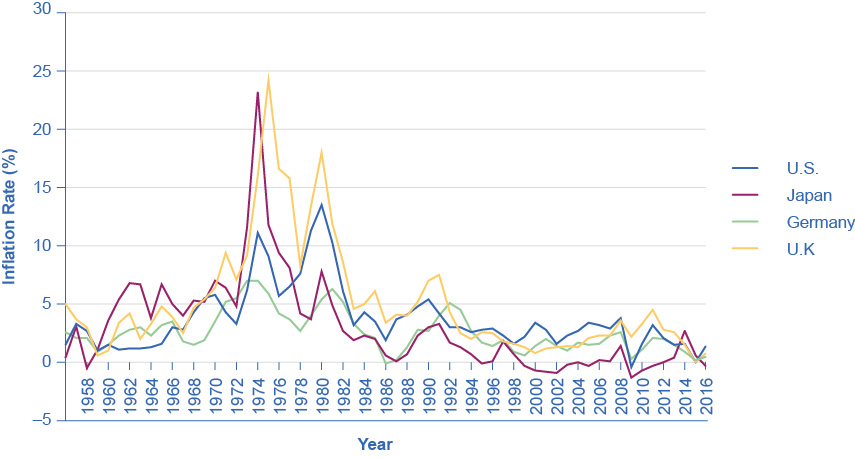 This chart shows the annual percentage change in consumer prices compared with the previous year’s consumer prices in the United States, the United Kingdom, Japan, and Germany.
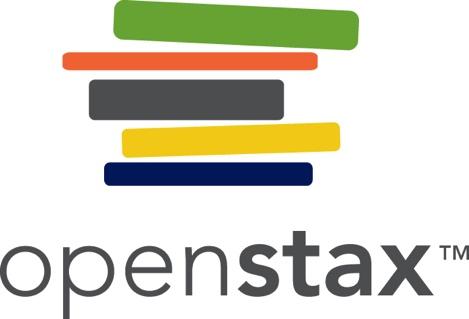 Countries with Relatively High Inflation 
Rates, 1980–2016
These charts show inflation rates in Brazil, China, and Russia. 
Of these, Brazil and Russia experienced hyperinflation at some point between the mid-1980s and mid-1990s. 
Though not as high, China and Nigeria also had high inflation rates in the mid-1990s. Even though their inflation rates have come down over the last two decades, several of these countries continue to see significant inflation rates. (Sources: http://research.stlouisfed.org/fred2/series/FPCPITOTLZGBRA; http://research.stlouisfed.org/fred2/series/CHNCPIALLMINMEI; http://research.stlouisfed.org/fred2/series/FPCPITOTLZGRUS)
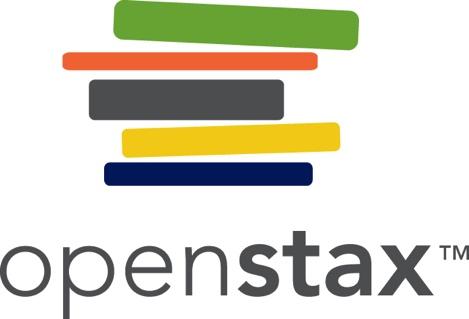 9.4 The Confusion Over Inflation
If other economic variables (prices, wages, and interest rates) do not move in sync with inflation, or if they adjust for inflation only after a time lag, then inflation can cause three types of problems:

unintended redistributions of purchasing power
blurred price signals
difficulties in long-term planning
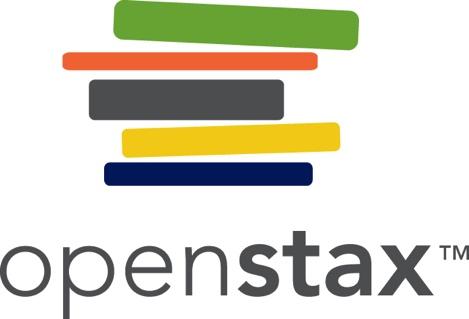 Unintended Redistributions of Purchasing Power
People are hurt by inflation when:
they are holding cash
they have financial asset investments where the nominal return does not keep up with inflation (also can be exacerbated by taxes)
wages lag behind inflation 
wage adjustments are often somewhat sticky and occur only once or twice a year.
they are a retiree receiving a private company defined pension

Ordinary people can sometimes benefit from inflation.
A borrower paying a fixed interest rate can end up better off, because they can repay their loans in dollars that are worth less than originally expected.
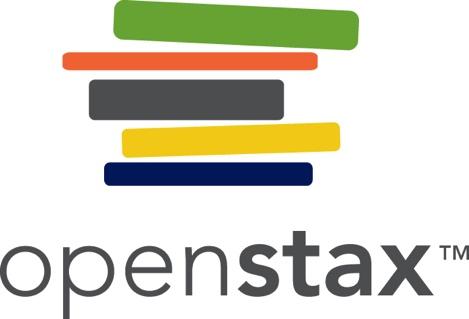 U.S. Minimum Wage and Inflation
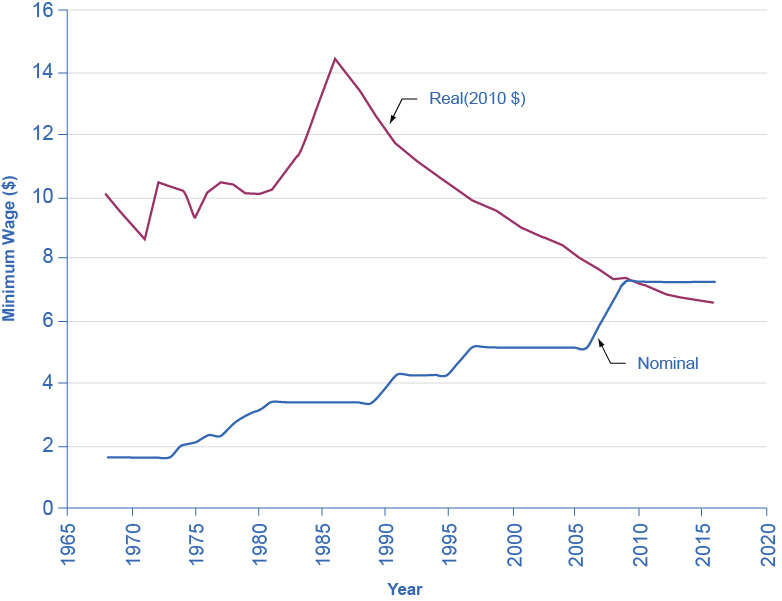 After adjusting for inflation, the federal minimum wage dropped more than 30 percent from 1967 to 2010, even though the nominal figure climbed from $1.40 to $7.25 per hour. 
Increases in the minimum wage between 2008 and 2010 kept the decline from being worse - as it would have been if the wage had remained the same as it did from 1997 through 2007. (Sources: http://www.dol.gov/whd/minwage/chart.htm; http://data.bls.gov/cgi-bin/surveymost?cu)
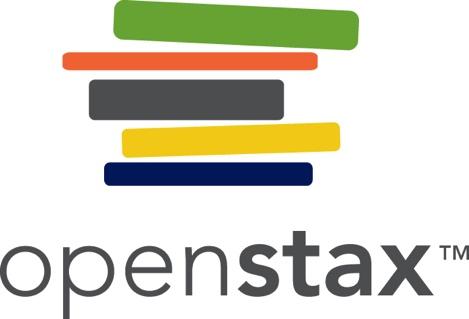 Blurred Price Signals
Prices are the messengers in a market economy, conveying information about conditions of demand and supply.

Inflation blurs those price messages. 

Inflation means that we perceive price signals more vaguely, like static on the radio .

When the levels and changes of prices become uncertain, businesses and individuals find it harder to react to economic signals.
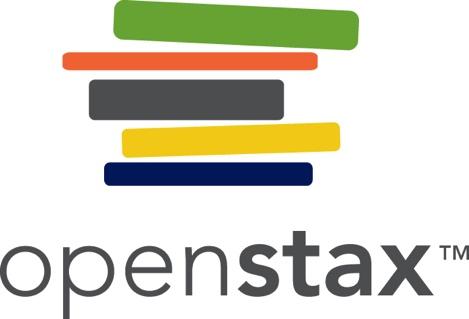 Problems of Long-Term Planning
Inflation can make long-term planning difficult.

Planning for retirement in unknown future dollar levels.

More time spent by businesses finding ways of profiting from inflation vs. less time spent on productivity, innovation, or quality of service.
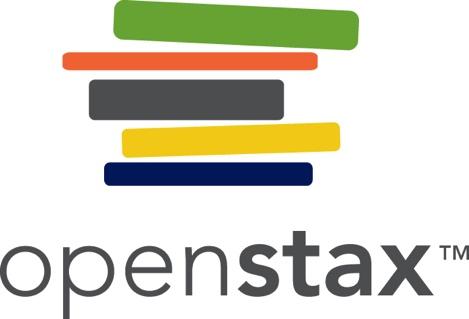 U.S. Inflation Rate and U.S. Labor 
Productivity, 1961–2014
Over the last several decades in the United States, there have been times when rising inflation rates have been closely followed by lower productivity rates and lower inflation rates have corresponded to increasing productivity rates. 
As the graph shows, however, this correlation does not always exist.
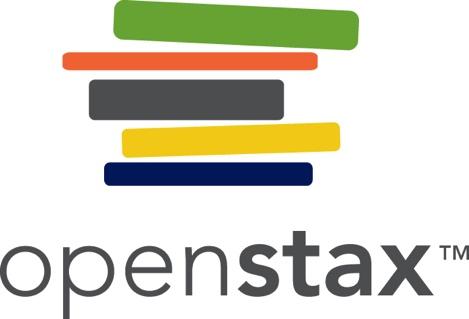 9.5 Indexing and Its Limitations
Indexed - a price, wage, or interest rate is adjusted automatically for inflation.

Examples of indexing arrangements in private markets:

Cost-of-living adjustments (COLAs) - a contractual provision that wage increases will keep up with inflation.

Adjustable-rate mortgage (ARM) - a type of loan a borrower uses to purchase a home in which the interest rate varies with market interest rates.
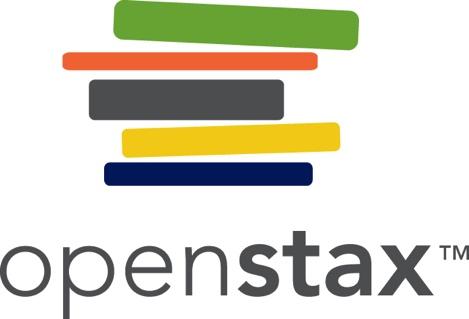 Indexing in Government Programs
Examples of indexing arrangements in government programs:

The U.S. income tax code is designed so income levels where higher tax rates kick in are indexed to rise automatically with inflation.

The level of Social Security benefits increases each year along with the Consumer Price Index.
An indexed increase in the Social Security tax base accompanies the indexed rise in the benefit level.

U.S. government offers indexed bonds promising to pay a certain real rate of interest above whatever inflation rate occurs.